대충 PHP서비스를 사람같이 만드는법
Feat 회고
CreeJee@(암튼 회사임 안적음)
CreeJee(유동근)
github.com/CreeJee

JS 를 좋아하는 사람이지만
여기와서는 이전 “Legacy” 와 전쟁중

발표 잘못해요 키워드 만 쓸거니
알아서 얻어가세요
서비스 상황
“PHP”
“WORDPRESS”
“유저수 50만”
“하루 2만”
“결제도 안되고 서버가 죽음”
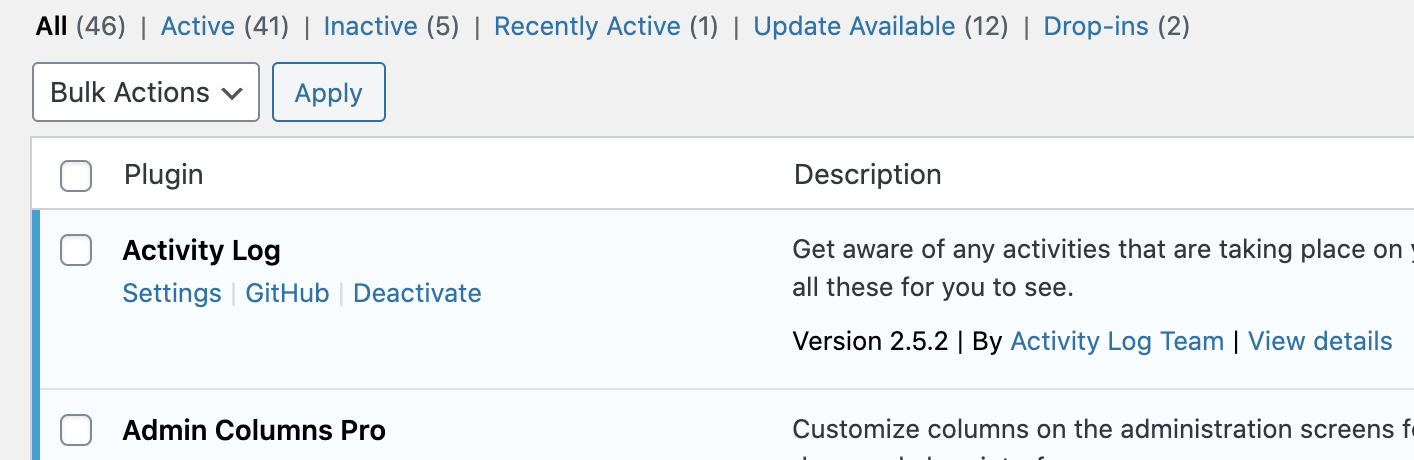 심연을 들쳐보자
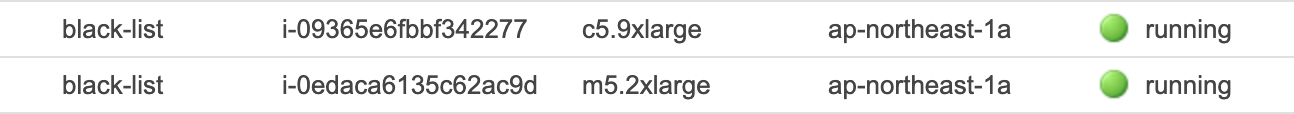 C5.9xlarge(웹서버)
36코어/ECU 139/램 72GiB / 시간당 1.53 USD

m5.2xlarge(DB서버)
8코어/ECU 37/램 32GIB/ 시간당 0.834 USD
간단히 튜닝 할 걸 적어보자
간단히 튜닝 할 걸 적어보자
Gzip
간단히 튜닝 할걸 적어보자
Gziphttp2.0
간단히 튜닝 할 걸 적어보자
Gziphttp2.0AWS 최적화
간단히 튜닝 할 걸 적어보자
Gziphttp2.0AWS 적극적사용…
GZip
압축 알고리즘
파일을 압축해서 보내면 용량을 줄듯 보편적으로 사용가능
HTTP
HTTP/1.0 :  아무런 압축도 없으며 기능도적음
HTTP
HTTP/1.0 :  아무런 압축도 없으며 기능도적음
HTTP/1.1 : 이제서야 캐싱 및 OPTIONS 메소드를 지원함
HTTP/2.0: 그리고 동시에 파일을 동시에 받기 시작함
AWS
- 로드벨런싱
- High availability (고가용성)
- RDS 
- 서비스가 없어질 경우 자동 복구되게 (failover처리)
- 모니터링 진단
AWS
- “Docker” & “docker-compose”
- 모니터링
변외
- PHP 하지마세요 구려요
- PG API는 가끔 개뜬금없는 이유로 안되기도합니다
- paypal
- 2checkout
EXTRA-HISTORY
DB
온디멘드 웹서버
EXTRA-HISTORY
DB
Elastic Beanstalk
Docker
Container
Cloud-front
EXTRA-HISTORY
Elastic Beanstalk
DB
Docker
Container
Cloud-front
EXTRA-HISTORY
DB
Elastic Beanstalk
Docker
Container
Cloud-Watch
Cloud-front
Logs group…
EXTRA-HISTORY
DB
ELB
Elastic Beanstalk
Docker
Container
Cloud-Watch
Cloud-front
Logs group…
EXTRA-HISTORY
RDS
Mysql
1…N
ELB
Elastic Beanstalk
Docker
Container
Cloud-Watch
Cloud-front
Logs group…
감사합니다